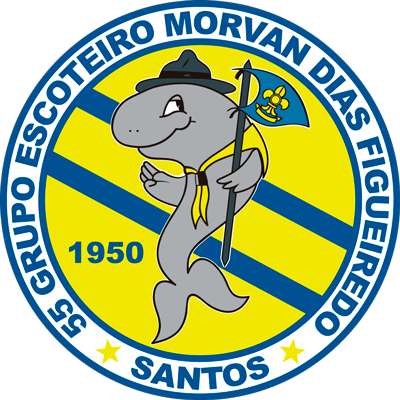 SUA NOVA AVENTURA
COMEÇA AGORA.
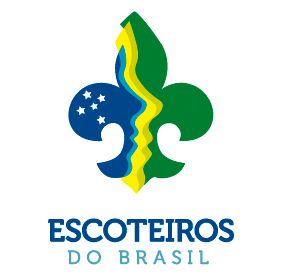 Título
Estrutura de tópicos
Downloads
Download das fontes:http://www.fontspring.com/fonts/exljbris/museo?utm_source=fontsquirrel.com&utm_medium=download_link&utm_campaign=Museobaixar somente as opções 300, 500 e 700, estas são gratuitas (free). O site exige um cadastro rápido.
Banco de imagens:http://www.escoteiros.org.br/galeria-de-fotos/
SUA NOVA AVENTURA
COMEÇA AGORA.
SUA NOVA AVENTURA
COMEÇA AGORA.
SUA NOVA AVENTURA
COMEÇA AGORA.
SUA NOVA AVENTURA
COMEÇA AGORA.
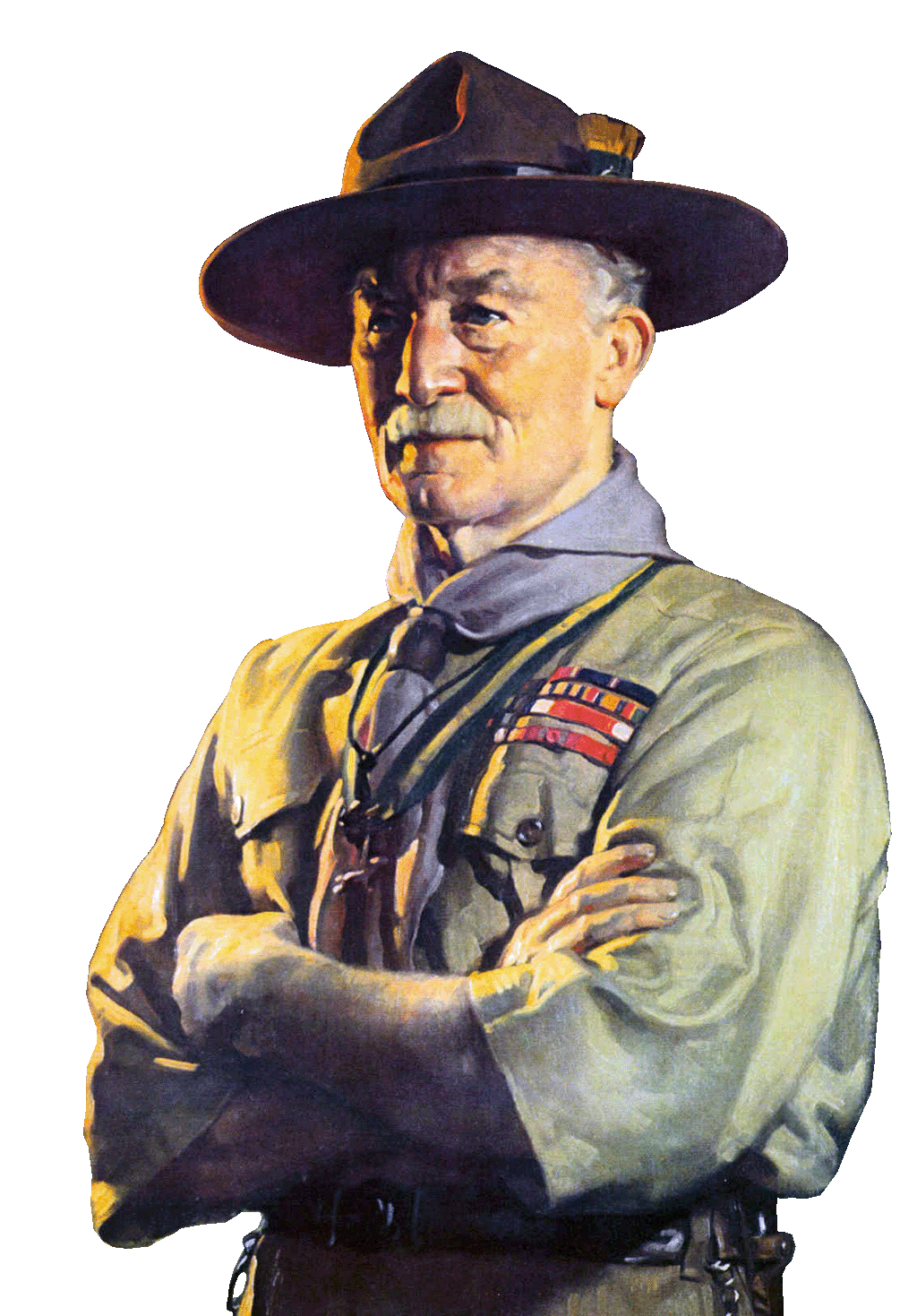 SUA NOVA AVENTURA
COMEÇA AGORA.
AGRADECIMENTO
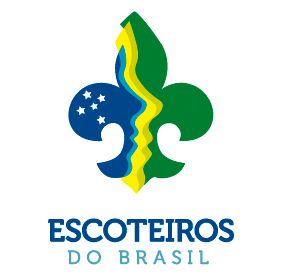 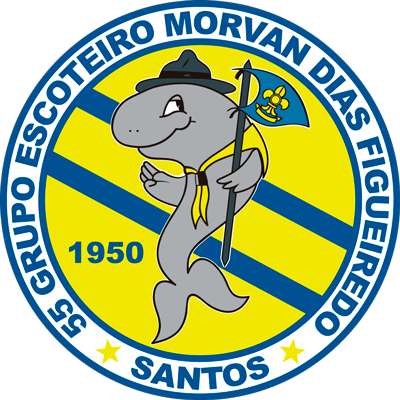